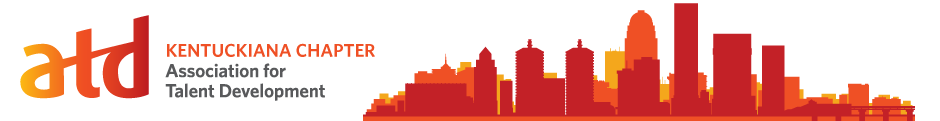 Re-imagining the Future of 
ATD Kentuckiana:
a roadmap for growth
OUR MISSION
Connecting people, learning and performance to create a better workforce and drive results.

We exist to serve all talent development professionals.
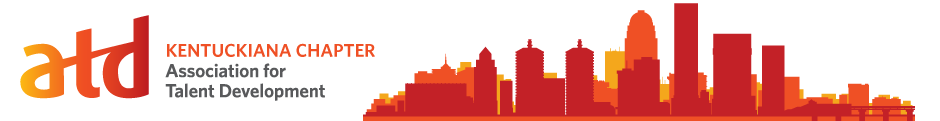 OUR BELIEFS
We believe learning is a life-long journey.
 
We believe talent development drives business results.

We believe relationships have the power to inspire change.
 
We believe everyone is a teacher and a learner.
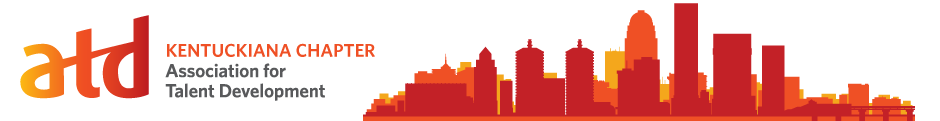 OUR AMBITION
By 2020, we will be the leading talent development resource for individuals, organizations and the overall community in Kentuckiana.
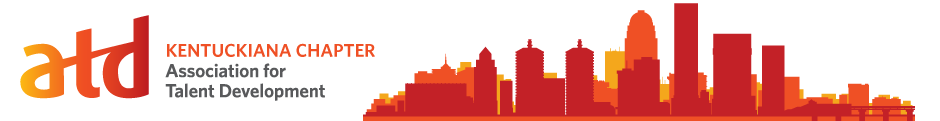 OUR FIVE P’S
How we will achieve our ambition and deliver on our mission
PASSION 
‘One vision, one voice’ fueling the work that we do
+
PEOPLE 
Sustainable leadership, engaging volunteers and customer focus
+
POWERFUL PROGRAMS
Relevant, valuable, credible, engaging and actionable
+
PARTNERSHIPS (long and short term)
Community, corporate, schools, ATD chapters/national
+
PROMOTIONProactive marketing, brand-building activities and events-focused
=
Being recognized as the leading talent development resource for individuals, organizations and the overall community in Kentuckiana by 2020.
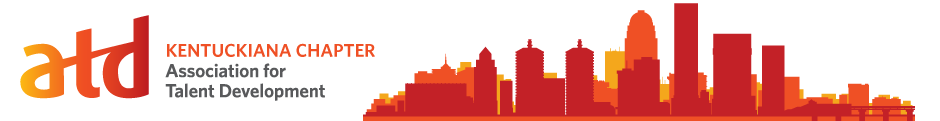 OUR BEHAVIORS
SPREAD THE SPIRIT
Actively and joyfully engage as an ambassador.
BE CUSTOMER FOCUSED
Listen louder to understand their needs and execute with excellence.
COMMUNICATE & COLLABORATE
Honestly, lovingly, and constructively partner across disciplines and functions.
BE ACCOUNTABLE
Make purposeful commitments that you can keep and ask for help when needed.
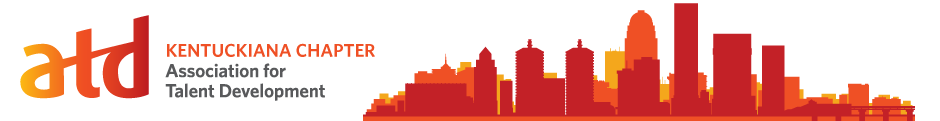 OUR JOURNEY TOGETHER
January 2017 Board & Committee Retreat
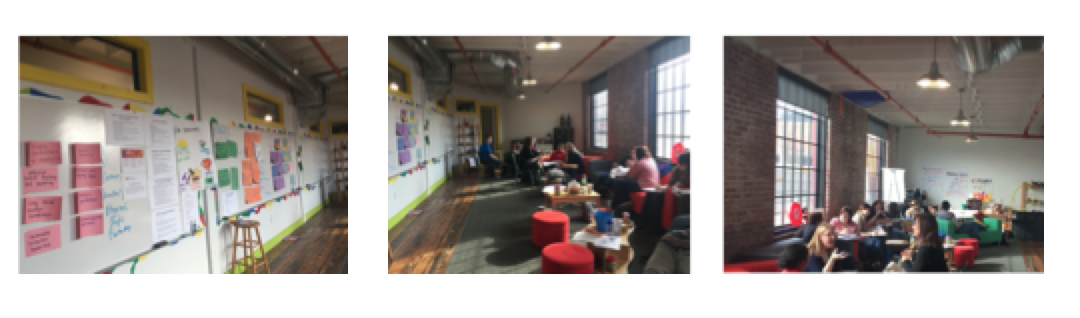 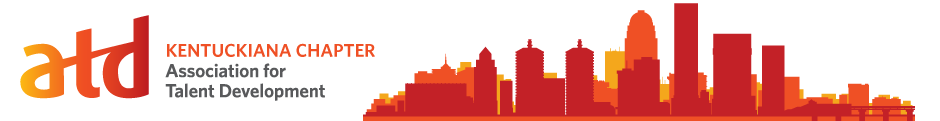